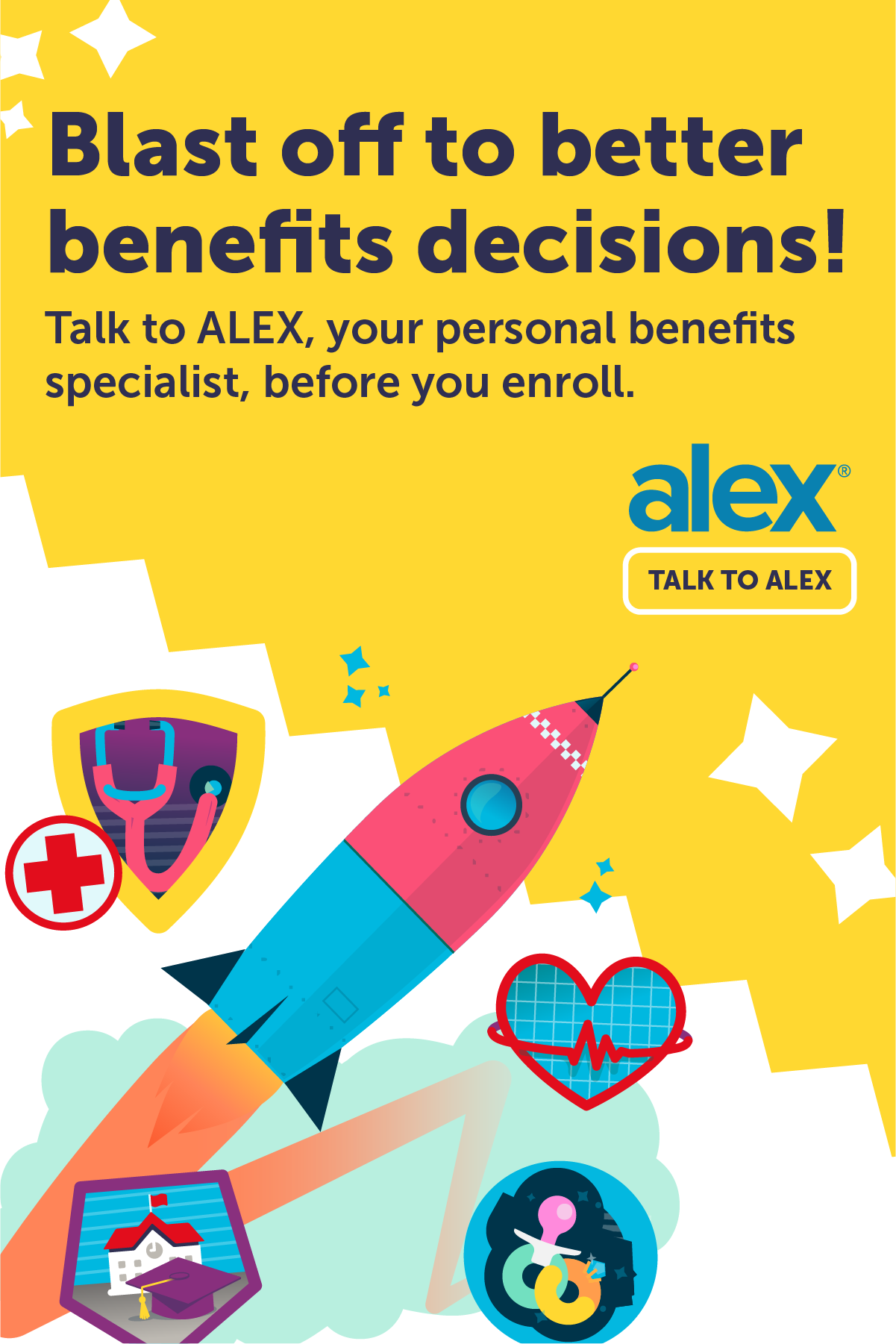 INICIAR
¡Despegue para tomar mejores decisiones sobre sus beneficios!
Antes de inscribirse, hable con ALEX, su asistente personal, especialista en beneficios.